NIH Biosketch and Other Support Updates
Office of Sponsored Research
Operations and Training Team: 
Catherine Dunn, Joyce Abe and Kassie Obelleiro
osrinfo@ucsf.edu
4/28/2021
Housekeeping
This slide deck is from a presentation given to the UCSF campus on April 28, 2021.
The information and scenarios provided below are based on the Policy, Guidance and FAQs provided by NIH
Please be aware that NIH may update or modify that guidance. 
Check the OSR website for changes https://osr.ucsf.edu/other-support
2
NIH Biosketch and Other Support Updates
Learning Objectives
Be aware of the changes to NIH Biosketch and Other Support Requirements effective 5/25/21
01
04
Know what types of support should be included in the different sections of the Biosketch and Other Support
07
02
03
Understand what supporting documentation is required for Foreign Support and Appointments
06
Know that the PI and all other Senior/Key Personnel must sign their OS
05
Know the NIH requirements in relation to the OS template format
Know how to access NIH and OSR resources
Understand the internal UCSF process for Other Support
3
NIH Biosketch and Other Support Updates
NOT-OD-21-073
Upcoming changes to Biographical Sketch and Other Support Format Page for Due Dates on or after May 25, 2021
Align with other Federal Research Agencies
Following guidance issued by the Office of Science and Technology Policy Joint Committee on the Research Environment
First step to transitioning into SciENcv
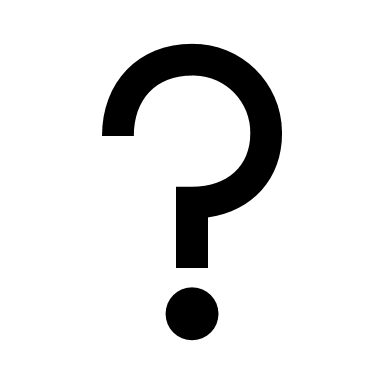 4
NIH Biosketch and Other Support Updates
NOT-OD-21-073
Upcoming changes to the Biographical Sketch and Other Support Format for Page Due Dates on or after May 25, 2021
For applications and Research Performance Progress Reports (RPPRs) submitted for due dates on or after May 25, 2021.
NOT-OD-21-110: Implementation of Changes (released 4/28/2021): 
NIH will not enforce new Biosketch and Other Support Templates  until January 25, 2022.
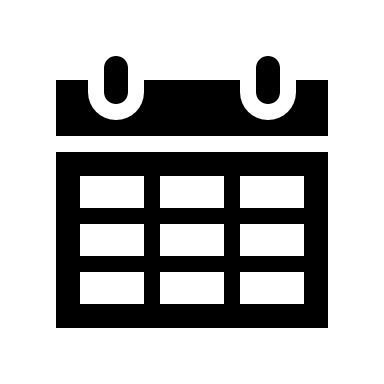 5
NIH Biosketch and Other Support Updates
Biographical Sketch
6
NIH Biosketch and Other Support Updates
Biographical Sketch Key Changes
Section B: ‘Position and Honors’ renamed to ‘Position, Scientific Appointments and Honors’
Non-Fellowship Biosketch, Section D has been removed
Fellowship Biosketch, Section D renamed Scholastic Performance
Ongoing and completed research (past 3 years) within Section A
Updated Biosketch format available in SciENcv
7
NIH Biosketch and Other Support Updates
Section B: ‘Position and Honors’ Renamed to ‘Position, Scientific Appointments and Honors
All positions and scientific appointments both domestic and foreign, including affiliations with foreign entities or governments.
Includes titled academic, professional, or institutional appointments 
whether or not remuneration is received, and 
whether full-time, part-time, or voluntary (including adjunct, visiting, or honorary)
8
NIH Biosketch and Other Support Updates
[Speaker Notes: Positions, Scientific Appointments, and Honors updated to read:
List in reverse chronological order all positions and scientific appointments both domestic and foreign, including affiliations with foreign entities or governments. This includes titled academic, professional, or institutional appointments whether or not remuneration is received, and whether full-time, part-time, or voluntary (including adjunct, visiting, or honorary). High school students and undergraduates may include any previous positions. For individuals who are not currently located at the applicant organization, include the expected position at the applicant organization and the expected start date.
- If any of the positions have “research activities” – then also must be included in Other Support – if it is in other support – must be in biosketch.  Could be in biosketch but not other support – if there is NO support for research endeavors]
Non-Fellowship Biosketch, Section D has been removed
Fellowship Biosketch: Section D. Scholastic Performance
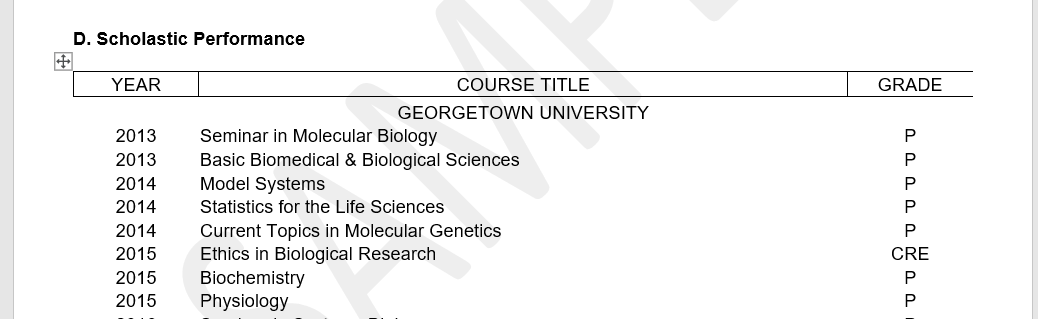 9
NIH Biosketch and Other Support Updates
[Speaker Notes: Section D – had been the Research Support]
Ongoing and Completed Research (past 3 years) Within Section A
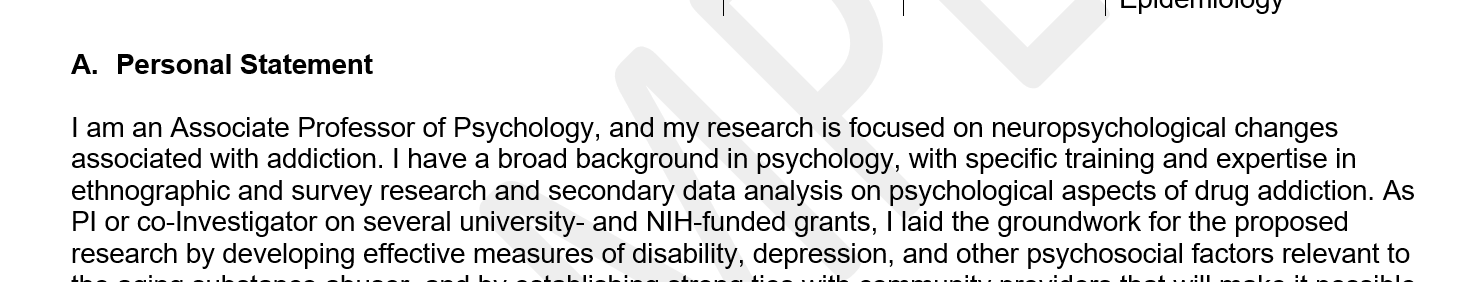 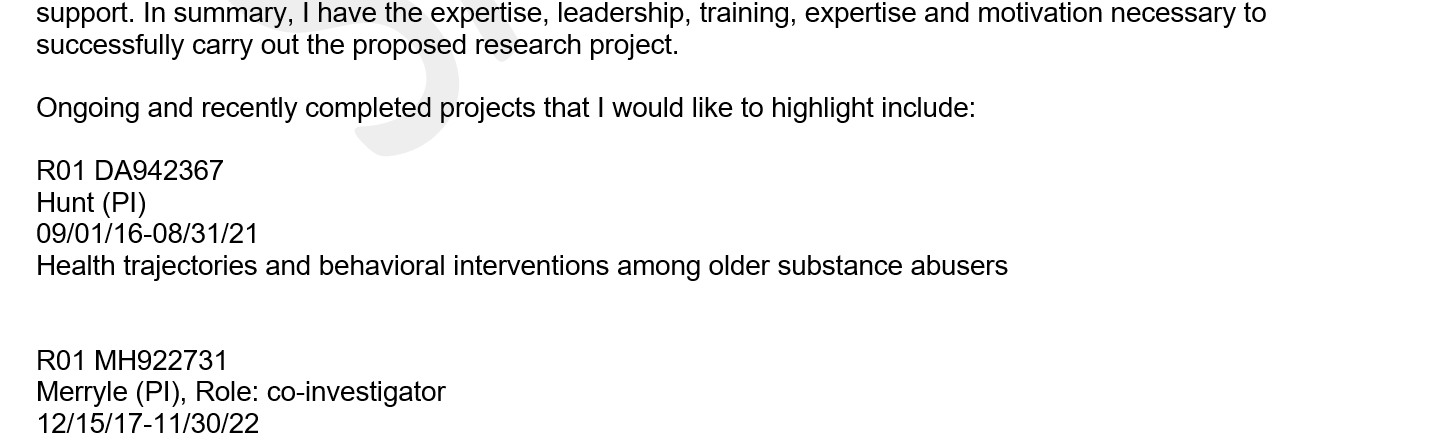 10
NIH Biosketch and Other Support Updates
[Speaker Notes: Instructions for a Biographical Sketch
Personal Statement updated to read:
Briefly describe why you are well-suited for your role(s) in this project. Relevant factors may include: aspects of your training; your previous experimental work on this specific topic or related topics; your technical expertise; your collaborators or scientific environment; and/or your past performance in this or related fields, including ongoing and completed research projects from the past three years that you want to draw attention to (previously known as research support).
The sample provided as it listed in chronological order based on start date.  Oldest first.]
Updated Biosketch Format Available in SciENcv
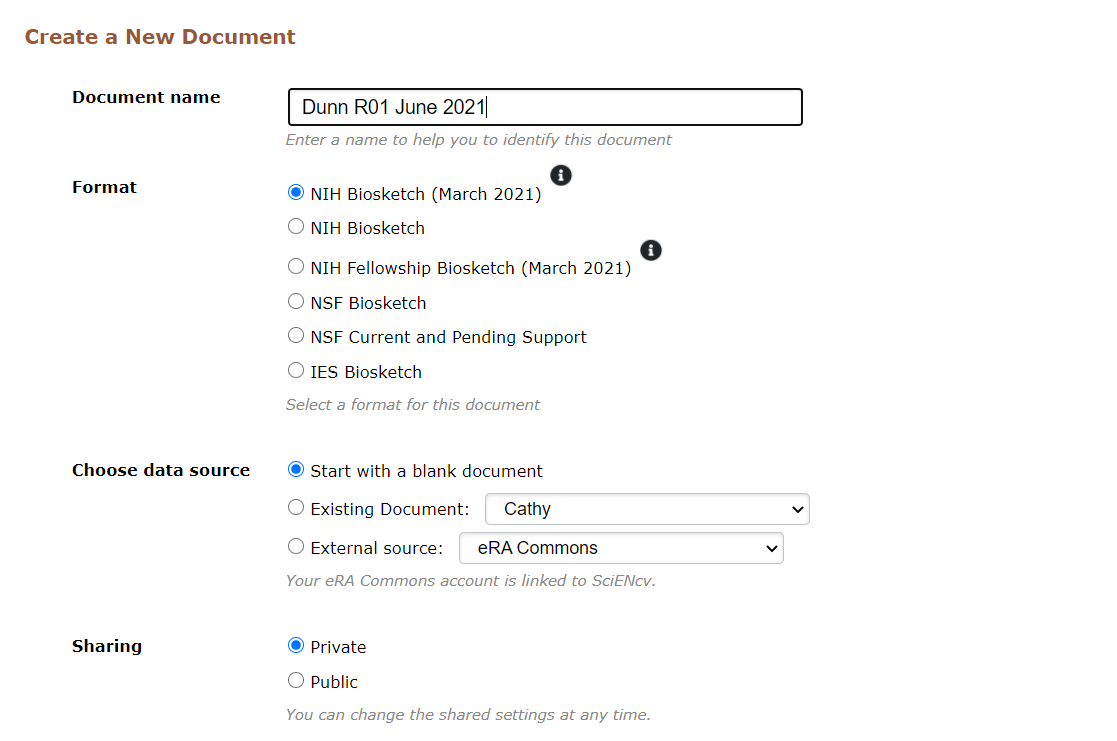 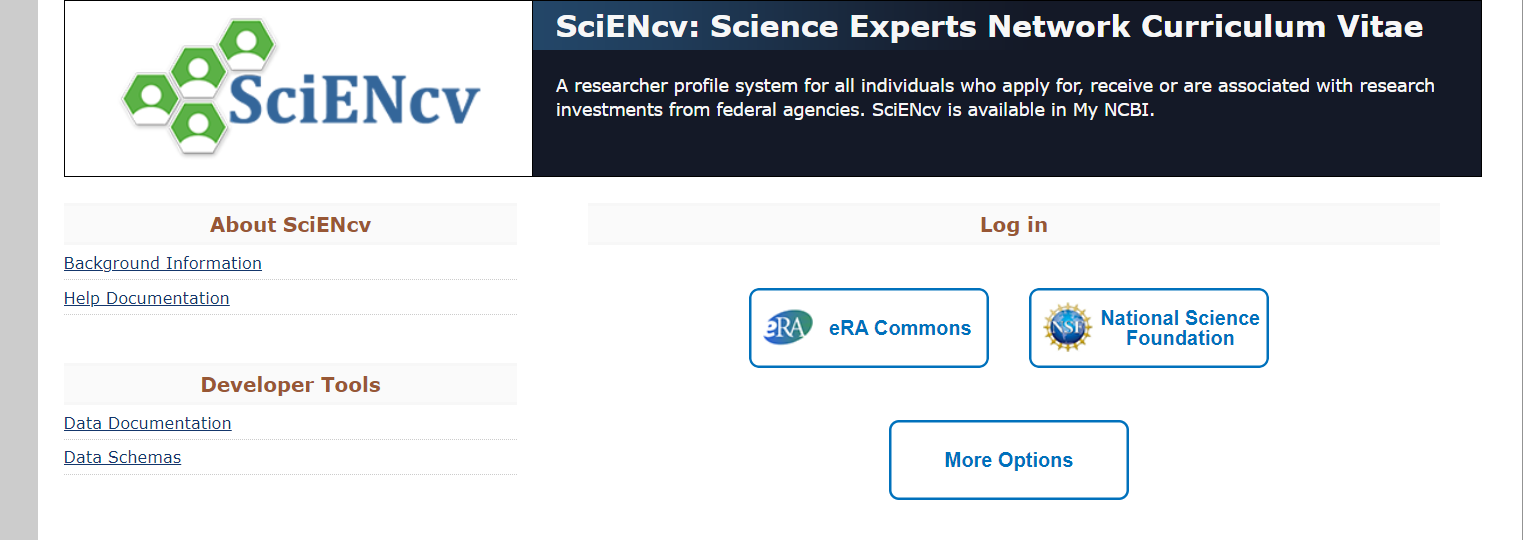 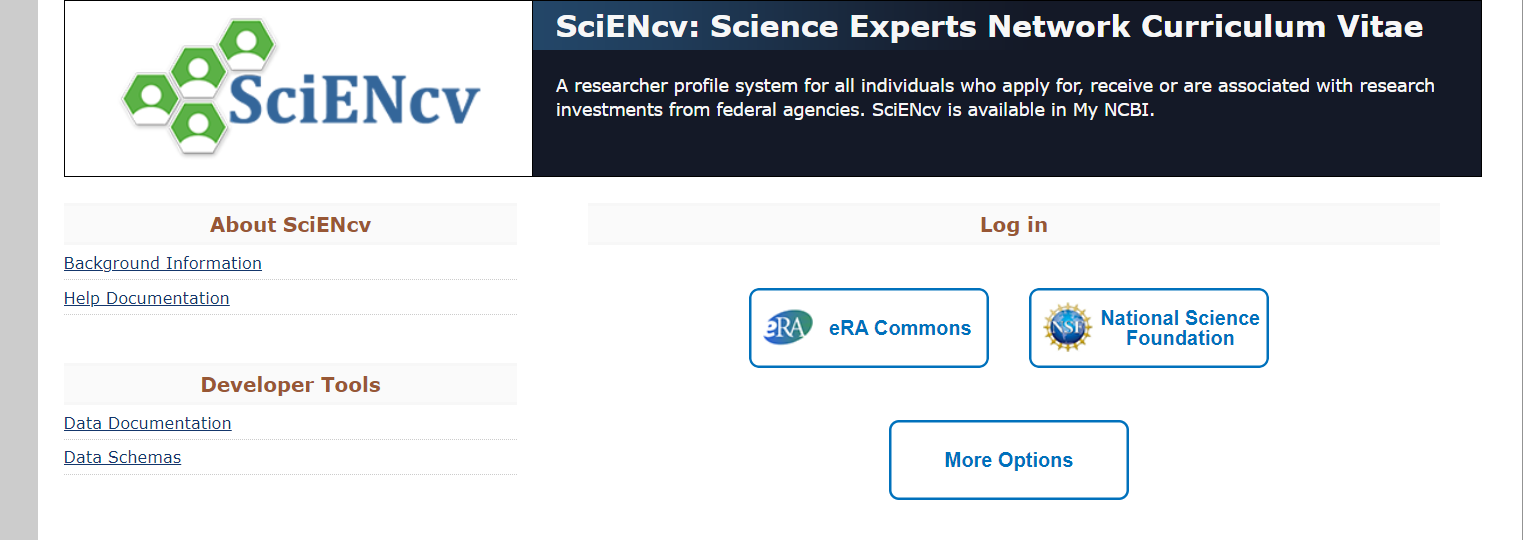 11
NIH Biosketch and Other Support Updates
[Speaker Notes: If you select an existing document it will convert to the new format]
Updated Biosketch Format Available in SciENcv
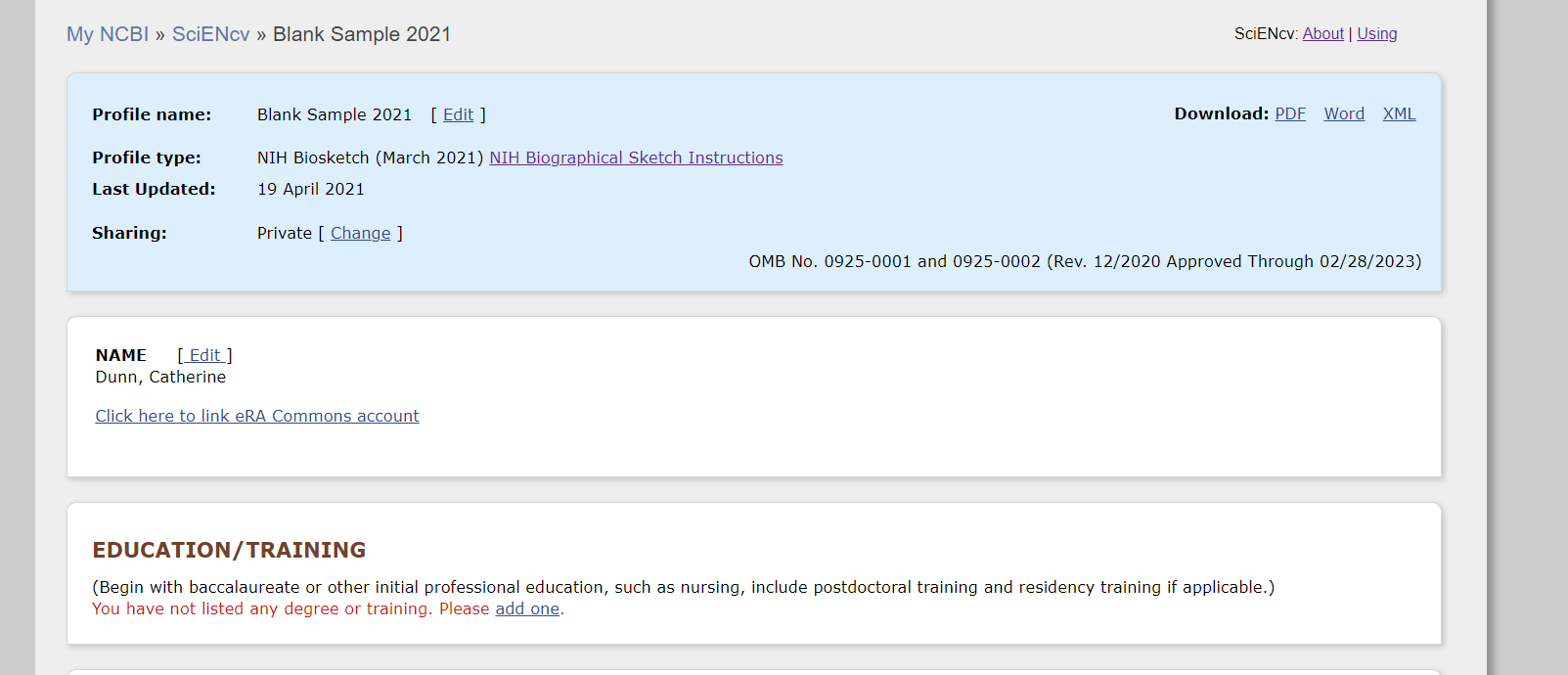 12
NIH Biosketch and Other Support Updates
[Speaker Notes: Point out that there is a link to the full instructions from sciENcv at the top]
Updated Biosketch Format Available in SciENcv
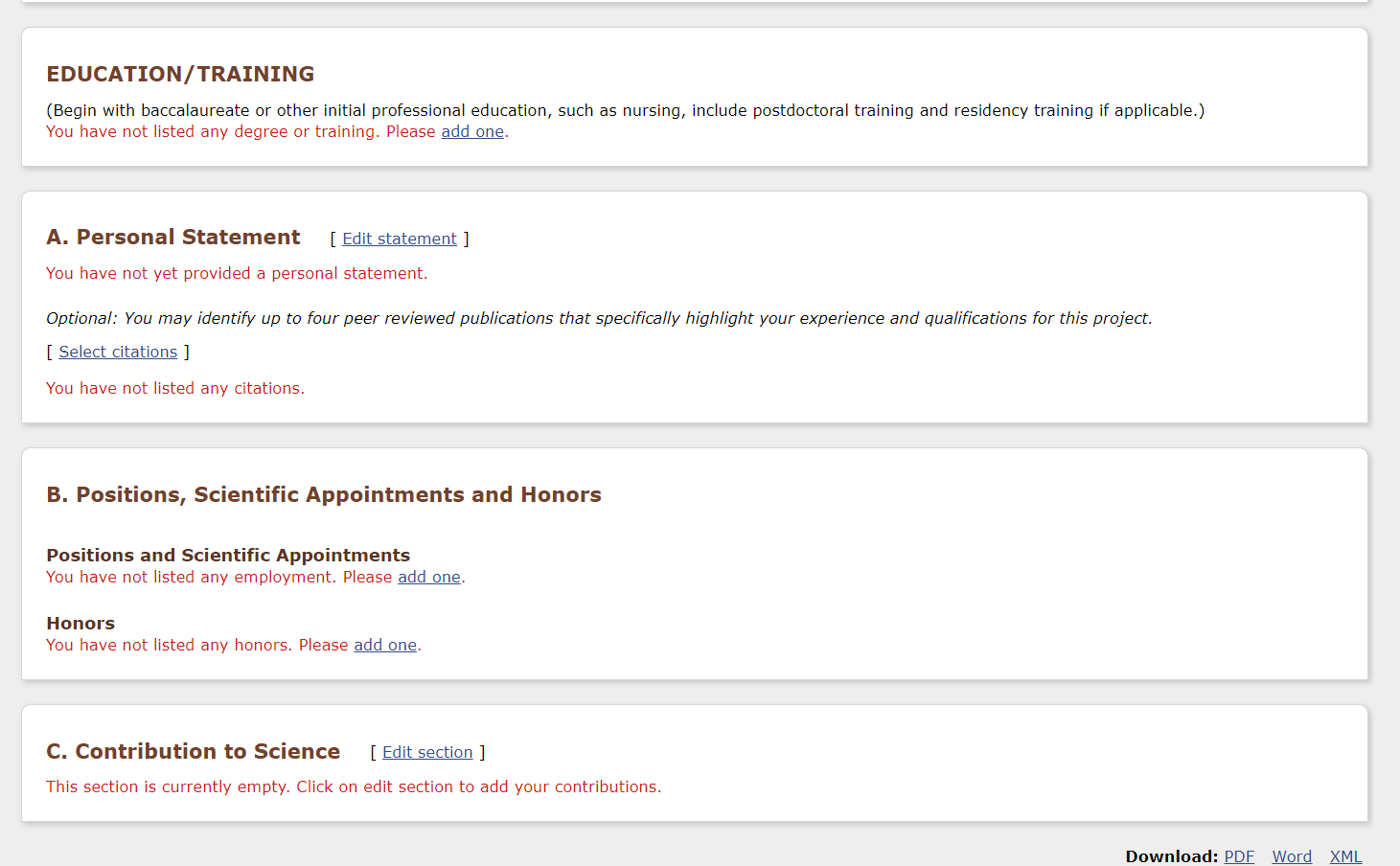 13
NIH Biosketch and Other Support Updates
[Speaker Notes: New format in sciENcv]
Updated Biosketch Format Available in SciENcv
PI can add a department administrator or lab manager as a delegate
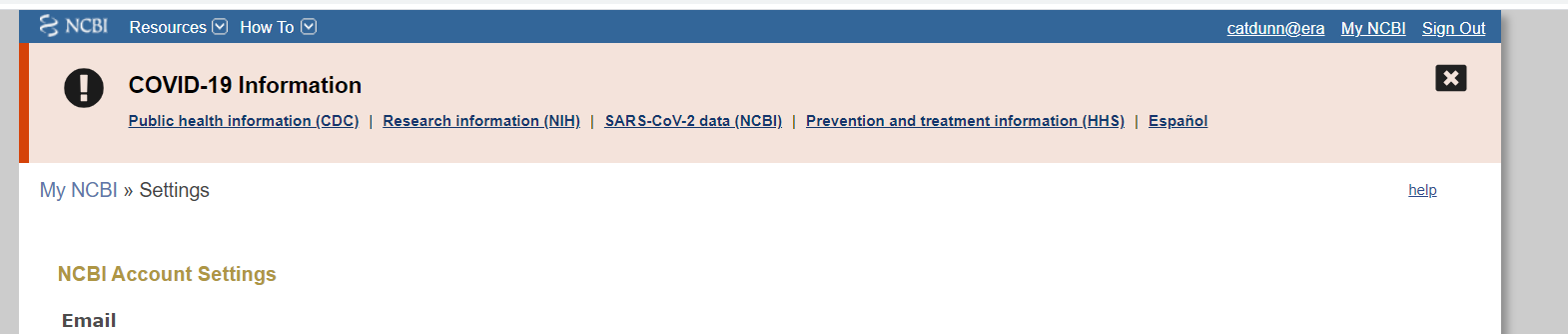 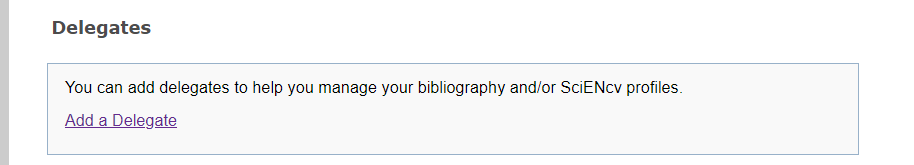 14
NIH Biosketch and Other Support Updates
[Speaker Notes: Point out that there is a link to the full instructions from sciENcv
Can add a delegate under profile to assist in creating documents]
Poll #1
Dr. Chen is a consultant for the Women’s US Soccer team advising on concussion protocols.  This is separate from the research she conducts at UCSF and there is no research activities related to the consulting agreement. 

Does this belong on their biosketch? If yes, which section? 

Answer: Yes, this should go in Section B, Position, Scientific Appointments and Honors
Note: This should also be reported in the OATS system as an outside activity
15
NIH Biosketch and Other Support Updates
[Speaker Notes: 15. Do outside consulting activities have to be reported in Other Support? NEW
Consulting or professional service arrangements that do not involve research do not need to be reported, as the type of work conducted is not typically considered to be a resource available in support of an individual’s research endeavors. When the researcher will be conducting research as part of the consulting activities, they must report it as Other Support.]
Poll #2
Dr. Anderson has a joint appointment as a CZ Biohub investigator.  The Biohub provides start-up funds to Dr. Anderson. 

Does this belong on their Biosketch?  If yes, which section? 

Yes, this should go in Section B, Position, Scientific Appointments and Honors. 
If Dr. Anderson receives additional research support from CZ Biohub, this could also be included in the Section A if desired.
16
NIH Biosketch and Other Support Updates
[Speaker Notes: 16. Should a researcher include start-up support provided by the applicant organization in Other Support? NEW
Start-up packages provided to the researcher from the applicant organization are not included in Other Support. Start-up packages from outside organizations, including foreign entities, must be included in Other Support]
Poll #3
Dr. Jackson has a Visiting Lecture position at Peking University.  He does not receive a salary and there is no effort commitment. Typically, Dr. Jackson travels to Peking University during the holiday break for 3 weeks and gives multiple scientific lectures regarding the general state of ALS research.  Travel is covered and he receives an honorarium.  

Does this belong on their Biosketch? If yes, which section?

Answer: Yes, this should go in Section B, Position, Scientific Appointments and Honors
Note: This should also be reported in the OATS system as an outside activity
17
NIH Biosketch and Other Support Updates
[Speaker Notes: 26. I am a Principal Investigator on an NIH award to a domestic university and have an unpaid appointment at a foreign university. At the foreign site I have access to lab space, research materials, and staff. Should I report this as Other Support?
Yes. While the researcher is not receiving monetary compensation, the lab space, materials, and staff are resources made available to them in support of and/or related to their research efforts. Other payments, such as travel or living expenses must also be reported. As outlined in NOT-OD-19-114 this appointment must be reported as Other Support. NIH requires applicants to list all positions and scientific appointments both domestic and foreign held by senior/key personnel that are relevant to an application including affiliations with foreign entities or governments. This includes titled academic, professional, or institutional appointments whether or not remuneration is received, and whether full-time, part-time, or voluntary (including adjunct, visiting, or honorary).]
Biosketch Resources
NIH Biosketch Page: https://grants.nih.gov/grants/forms/biosketch.htm
Instructions
Samples
NIH Biosketch FAQs: https://grants.nih.gov/faqs#/biosketches.htm
OSR Biosketch Page: https://osr.ucsf.edu/nih-biographical-sketch-format
Presentation by Dr. Ruth Greenblatt sharing quick tips on how to improve application scores by optimizing use of NIH biosketh format.  
NOTE: Recorded for the 2015 biosketch format, but many of the tips are still relevant with the new 2021 format
UCSF OATS: https://ucsf.ucoats.org/
UCSF COI: https://coi.ucsf.edu/
18
NIH Biosketch and Other Support Updates
[Speaker Notes: Links?]
Other Support
19
NIH Biosketch and Other Support Updates
NIH Other Support
National Institutes of Health (NIH)
All financial resources, whether Federal, non-Federal, commercial or institutional, available in direct support of an individual’s research endeavors, including but not limited to research grants, cooperative agreements, contracts, and/or institutional awards
20
NIH Biosketch and Other Support Updates
[Speaker Notes: What]
NIH Other Support
National Institutes of Health (NIH)
Includes:
All foreign and domestic entities
Financial support for laboratory personnel
Provision of high-value materials that are not freely available (e.g., biologics, chemical, model systems, technology, etc.)
Excludes: 
Training awards
Prizes
Gifts
Start-up support*
Shared facilities or core equipment*

* From NIH Other Support FAQs Q. 16 and 21
21
NIH Biosketch and Other Support Updates
[Speaker Notes: NIH definition of gift: 
resources provided where there is no expectation of anything (e.g., time, services, specific research activities, money, etc.) in return.

21. Do core facilities or shared equipment need to be included in Other Support? NEW
No. Other Support includes resources uniquely available to the researcher and does not include institutional resources that are made broadly available to faculty and staff.


PLEASE NOTE--- IF the shared facility or core is used in the submitted application – must be included in the Facilities and Resource section of the application  - we will discuss further later on


16. Should a researcher include start-up support provided by the applicant organization in Other Support? NEW
Start-up packages provided to the researcher from the applicant organization are not included in Other Support. Start-up packages from outside organizations, including foreign entities, must be included in Other Support]
NIH Other Support
National Institutes of Health (NIH)
NIH Reviews to ensure: 
Sufficient levels of effort are committed to the project
There is no scientific, budgetary, or commitment overlap
Only funds necessary to the approved project are included in the award
22
NIH Biosketch and Other Support Updates
[Speaker Notes: Why
Other support allows the Sponsor to do an administrative review before an award is issued
Snapshot in time of all the sponsored activities in which identified individuals is engaged

Sponsor use other support to
Identify over=commitment of effort. Note that UCSF faculty cannot exceed 95%
Duplication of support of scientific goals or funding for the same project from other sources


Over Commitment of Key Personnel
More than 100% effort when effort for proposal is added to effort from other research active support
UCSF faculty cannot exceed 95% (11.4 calendar)
In-Residence and Ladder Ranks
Adjunct during any quarter when submitting a proposal]
NIH Other Support
National Institutes of Health (NIH)
NIH Reviews to ensure: 
All resources, domestic or foreign, directly supporting the individual’s research endeavors have been reported
Any foreign resources that meet the definition of a foreign component have received appropriate prior approval
23
NIH Biosketch and Other Support Updates
[Speaker Notes: New emphasis in the review 

25. What does NIH evaluate when reviewing Other Support submissions? UPDATED
NIH scientific program and grants management staff review Other Support information to ensure that:
All resources, domestic or foreign, directly supporting the individual’s research endeavors have been reported
Sufficient levels of effort are committed to the project
There is no scientific, budgetary, or commitment overlap
Only funds necessary to the approved project are included in the award
Any foreign resources that meet the definition of a foreign component have received appropriate prior approval.]
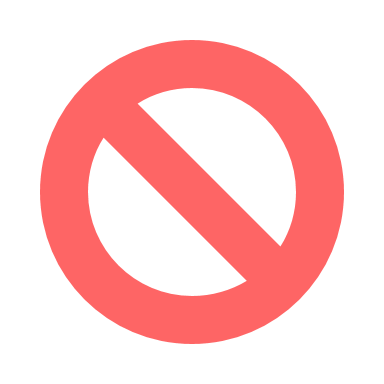 NIH Foreign Components
OS
Adding Foreign Component Requires Prior Approval
Definition
Performance of any significant scientific element or segment of a project outside of the US, either by the recipient or by a researcher employed by a foreign organization, whether or not grant funds are expended
Examples
Extensive travel for data collection, surveying, sampling, and similar activities (would meet definition)
Even informal collaborations with investigators at a foreign site could meet definition. 
Activity anticipated to result in co-authorship may be significant activity
Grants Policy Statement sections 8.1.2.10, 1.2
24
NIH Biosketch and Other Support Updates
[Speaker Notes: Any foreign resources that meet the definition of a foreign component have received appropriate prior approval.


THAT IS NOT OS – How it becomes important in the review.  Should either be included in the proposal, or go through the prior approval process to add to the project]
NIH Other Support Key Changes
Separate Project/Proposal Section vs. In-Kind Contribution Section
Provide Active, Pending and Completed (within past 3 years)
Report Total Award Amount (with indirect costs)
Report Calendar Months per Budget Period for the Entire Project
Supporting Documentation for Foreign Support/Appointments
Signature of each PD/PI and Senior Key Personnel
Submit Updated Other Support if Undisclosed Support is Discovered
25
NIH Biosketch and Other Support Updates
[Speaker Notes: Send in updated Other Support]
Project/Proposal Section – New Format Page
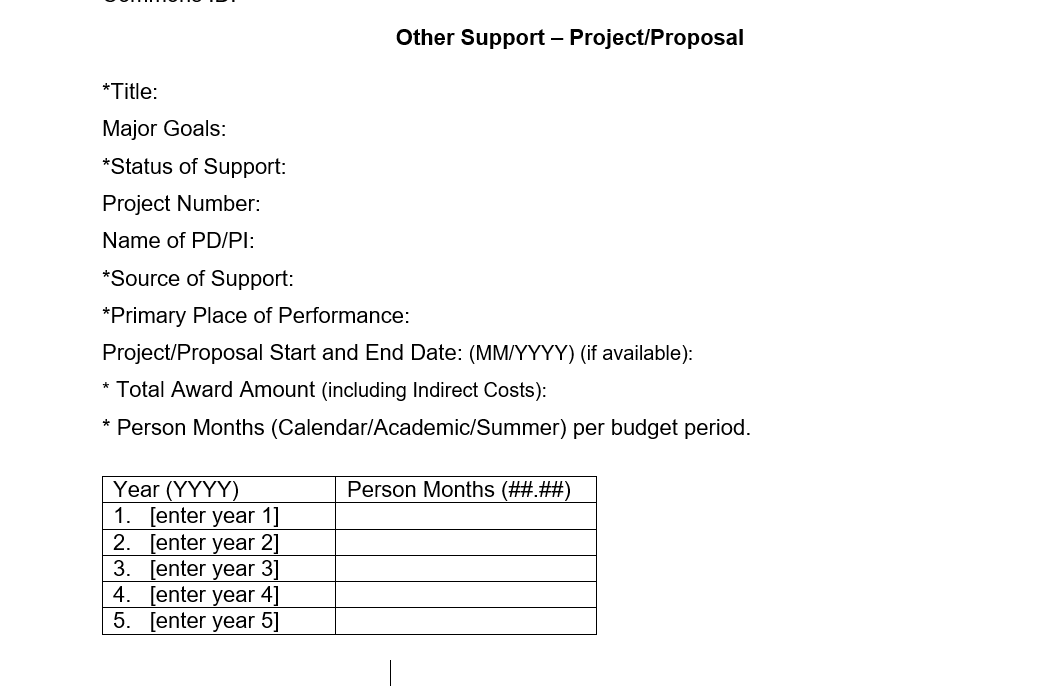 Active, Pending or Completed (within past 3 years)
Group into sections based on Status of Support
Primary location where project or activity is being executed
Example: University of California, San Francisco
For Active: Total Award based on Notice of Award
For Pending: Based on Proposed Total Costs
For Completed: Not required
For Active: level of effort in person months for current budget period and proposed for future
For Pending: Proposed level of effort for each budget period
For Complete: Not required
26
NIH Biosketch and Other Support Updates
Project/Proposal Section – Sample
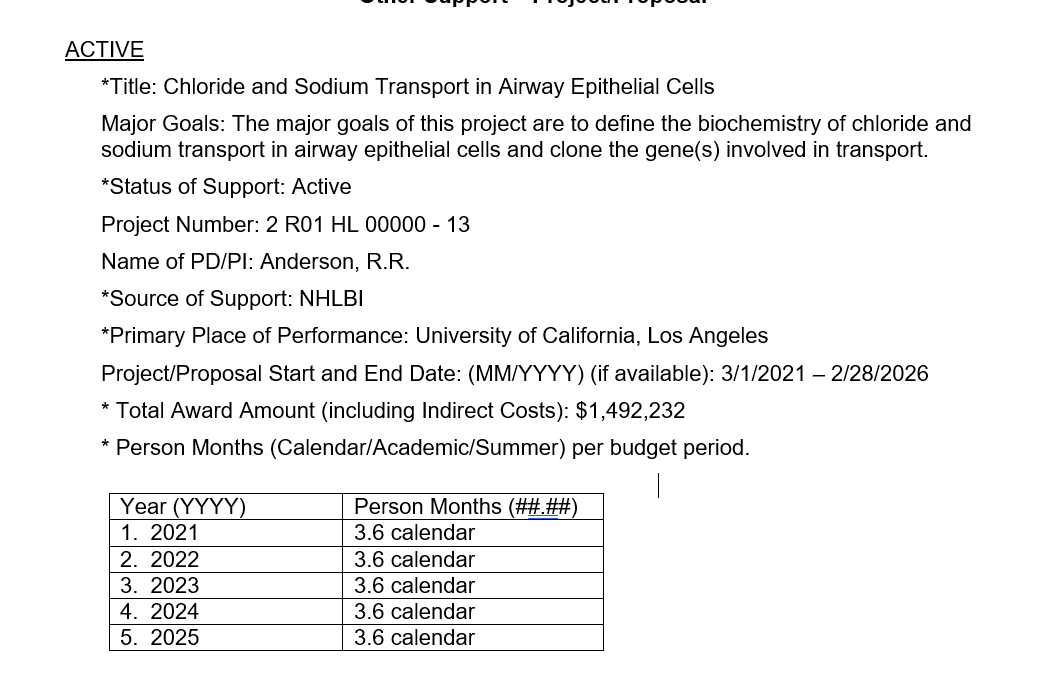 27
NIH Biosketch and Other Support Updates
Project/Proposal Section – Example Subproject
*Title: Imaging and Tissue Correlates to Optimize Management of Glioblastoma
Major Goals: The overall objective is to integrate advances in physiologic and metabolic imaging with ex vivo biological and genetic information obtained from the analysis of image guided tissue samples in order to optimize the management of patients with glioblastoma (GBM). 
*Status of Support: Active
Project Number: 2 P01 CA118816-13
Name of PD/PI: Chang, P.M.
*Source of Support: NIH NHLBI
*Primary Place of Performance: University of California San Francisco
Project/Proposal Start and End Date: (MM/YYYY) (if available): 04/01/2021-03/31/2025
* Total Award Amount (including Indirect Costs) – Project 2: $560,000 and Project 3: $458,315
* Person Months (Calendar/Academic/Summer) per budget period.
28
NIH Biosketch and Other Support Updates
[Speaker Notes: 17. When a researcher is including information on a subproject in Other Support, should the researcher provide the total award amount for the overall award, or only the subproject? NEW
For subprojects, recipients should provide the project number and PD/PI name for the overall project. All other information, including total award amount and person months, for the subproject only.]
Project/Proposal Section – Example Subcontract
*Title: Imaging and Tissue Correlates to Optimize Management of Glioblastoma
Major Goals: The overall objective is to integrate advances in physiologic and metabolic imaging with ex vivo biological and genetic information obtained from the analysis of image guided tissue samples in order to optimize the management of patients with glioblastoma (GBM). 
*Status of Support: Active
Project Number: 5 R01 CA118816-03
Name of PD/PI: Chang, P.M.
*Source of Support: NIH NCI
*Primary Place of Performance: University of California San Francisco
Project/Proposal Start and End Date: (MM/YYYY) (if available): 05/01/2019-04/30/2023
* Total Award Amount (including Indirect Costs) – Subcontract: 260,009
* Person Months (Calendar/Academic/Summer) per budget period.
29
NIH Biosketch and Other Support Updates
[Speaker Notes: 18. When a researcher works on a subaward to an NIH grant that is awarded to another institution, how should that information be included in Other Support? NEW
The researcher should provide the project number, PD/PI name for the prime award. All other information, including the total award amount and person months, should be specific the subaward.]
In-Kind Contribution Section
External Resources with no dollar amount: 
office/laboratory space 
equipment
supplies
materials (data, samples, etc.)
employees – including visiting scholars/students working in lab supported by a domestic or foreign entity
30
NIH Biosketch and Other Support Updates
In-Kind Contribution Section
Intended for use on the project being proposed
Not intended for use on the project being proposed
Part of the Facilities and Other Resources or Equipment section of the application.
Reported in Other Support
31
NIH Biosketch and Other Support Updates
In-Kind Contribution Section – New Format Page
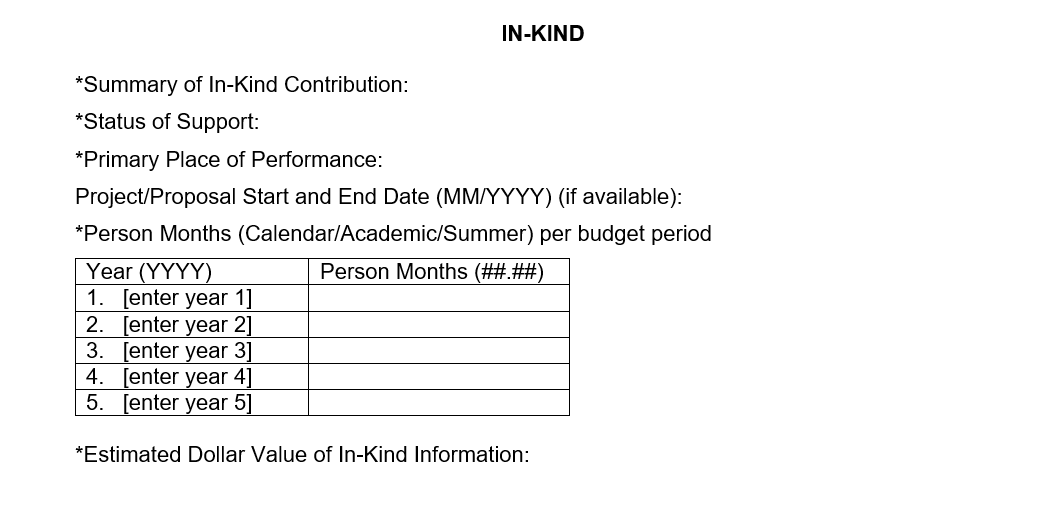 Active and Pending Only 
In-kind resources with no associated time commitment, can list zero effort, but must provide the estimated dollar value
The effort and dollar value cannot both be zero
Only resources uniquely available to the researcher must be reported
32
NIH Biosketch and Other Support Updates
In-Kind Contribution Section – Samples
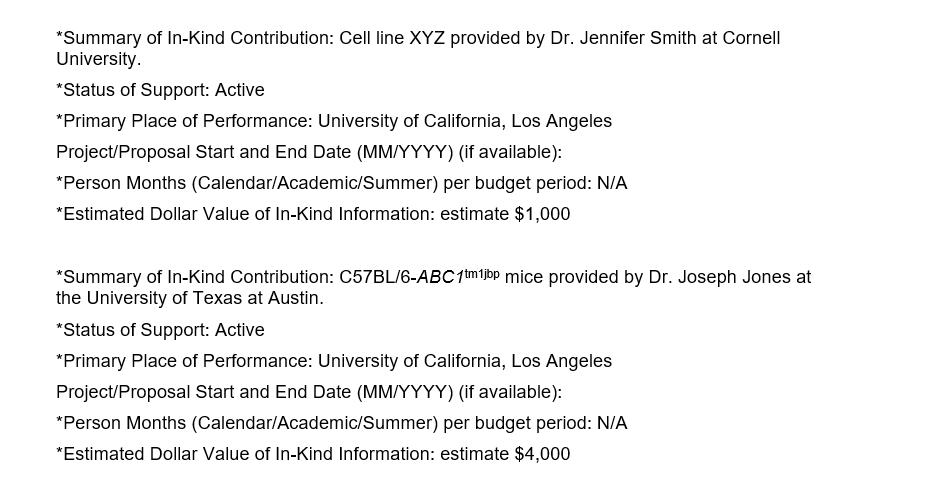 33
NIH Biosketch and Other Support Updates
Supporting Documentation Foreign Support/Appointments
Attach copies of contracts specific to foreign appointments and/or employment with a foreign institution for all foreign activities and resources that are reported in Other Support 
If they are not in English, recipients must provide translated copies 
Will accept Machine Read Translations
This does not include personal service contracts, or employment contracts for fellows supported by foreign entities
34
NIH Biosketch and Other Support Updates
[Speaker Notes: 7. Are the costs of translating foreign contracts allowable on NIH grants as a direct cost? NEW
The costs associated with translations of foreign contracts for inclusion in Other Support submissions are not typically allocable to a specific NIH grant project and are therefore not allowable as a direct cost. NIH recommends that institutions consider including such costs in their negotiations for indirect cost reimbursement.
2. Does this include employment contracts for fellows or students working in the lab? NEW
No. Personal service contracts for lab staff do not need to be provided. Only contracts, grants and any other agreements specific to the PD/PI or other senior/key personnel’s appointments and employment are required. However, NIH continues to reserve the right to request additional information, as necessary.]
Signature of each PD/PI and Senior Key Personnel
Each PD/PI or other senior key personnel must electronically sign their respective Other Support form prior to submission. 
Includes Mentors/Co-Mentors on Mentored Career Awards
This signature certifies that the statements are true, complete and accurate.
35
NIH Biosketch and Other Support Updates
[Speaker Notes: Applicants and recipients must maintain the original electronic signature and make it available upon request.
10. On Mentored Career Awards, mentors/co-mentors are required to submit Current and Pending Support in competing applications. NOT-OD-21-073 indicates that other support must include signatures. Do mentors need to sign the form when reporting current and pending support? NEW
Yes. Attachments should be submitted as a flattened PDF, after all signatures are obtained. Applicants and recipients must maintain the original electronic signature and make it available upon request.]
Signature of each PD/PI and Senior Key Personnel
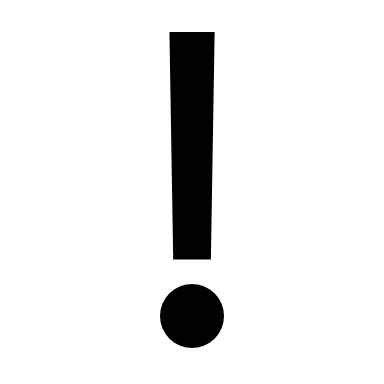 Flatten PDF to be submitted to NIH
Do not send to OSR PDFs that are locked, or secured
Applicants and recipients must maintain the original electronic signature and make it available upon request
Up to department to determine best practice of keeping original electronic copy
36
NIH Biosketch and Other Support Updates
[Speaker Notes: Applicants and recipients must maintain the original electronic signature and make it available upon request.

14. NIH does not allow electronic signatures on attachments in electronic application attachments. Will electronic signatures be accepted on Other Support submissions? NEW
Other Support submissions at Just-in-Time and in the RPPR must be submitted as a flattened PDF, after all signatures are obtained. Applicants and recipients must maintain the original electronic signature and make it available upon request. When NIH transitions to the use of SciENcv to generate Other Support, the signature/certification will be integrated into that process.]
NIH Other Support
Best Practice Timeline
Dept/Div
Add Pending Support provided by OSR
Calculate Effort and Cost for each award
Review for Overlap
Send to PI for review
Dept/Div
Convert to flattened PDF
Save original PDF to provide if requested
Send to OSR
Principal Investigator
Review Other Support Content 
Provide any outside UCSF support
Provide any outside UCSF foreign contracts
Identify Scientific Overlap
Sign Other Support Page
RSC/OSR
Review OS for compliance with effort and sponsor requirements
Combine PDFs from all Key Personnel and Submit to sponsor
Upload final packet into eProposal
37
Pre-award Budget Management Support & Resources
Poll #4
Dr. Chen is a consultant for the Women’s US Soccer team advising on concussion protocols.  This is separate from the research she conducts at UCSF and there is no research activities related to the consulting agreement. 

Does this belong on their Other Support? If yes, which section?
Reminder – we previously said it belong on the biosketch

Answer: No, this is not related to research. So does not need to go on Other Support
Source: NIH Other Support FAQ #15
38
NIH Biosketch and Other Support Updates
[Speaker Notes: 15. Do outside consulting activities have to be reported in Other Support? NEW
Consulting or professional service arrangements that do not involve research do not need to be reported, as the type of work conducted is not typically considered to be a resource available in support of an individual’s research endeavors. When the researcher will be conducting research as part of the consulting activities, they must report it as Other Support.]
Poll #5
Dr. Chen is a consultant for the Women’s US Soccer team advising on concussion protocols.  In addition, Dr. Chen also receives de-identified data that she can use in her research that she conducts at UCSF. 

Does this belong on their Other Support? If yes, which section?

Answer: Yes, belongs in the “In-Kind” section of the Other Support since she is receiving data that contributes to her research.  

For the data, there should be a data use agreement contract that needs to be reviewed by the OSR – Industry Contracts Division
39
NIH Biosketch and Other Support Updates
[Speaker Notes: 15. Do outside consulting activities have to be reported in Other Support? NEW
Consulting or professional service arrangements that do not involve research do not need to be reported, as the type of work conducted is not typically considered to be a resource available in support of an individual’s research endeavors. When the researcher will be conducting research as part of the consulting activities, they must report it as Other Support.]
Poll #6
Dr. Aziz has a Postdoctoral Scholar, James Gordon Ph.D., working in his lab.  James Gordon has a stipend and living expenses paid by his home institution, Dresden Technical University, Germany.  Dr. Gordon is working on one of the research project in collaboration with others in Dr. Aziz lab. 

Does this belong on Dr. Aziz Other Support, if yes, which section? 

Yes, it should be reported in the In-Kind section
Source: NIH Other Support FAQ #19
40
NIH Biosketch and Other Support Updates
[Speaker Notes: 19. If a PD/PI or other senior/key Personnel has an exchange student or post-doc working on research activities in their lab who is paid a salary by their home university in a foreign country, does that need to be included in Other Support? NEW
Yes, since the student or post-doc is performing research activities, the student’s work in the lab is a resource available in support of the PD/PI or other senior/key Personnel’s research endeavors. It must be reported as an in-kind contribution on Other Support.]
Example of In-Kind
*Summary of In-Kind Contribution: Post-doctoral fellow, Dr. James Gordon, who conducts research activities in the Aziz lab. Stipend and living expenses provided by Dresden Technical University. 
*Status of Support: Active 
*Primary Place of Performance: University of California, San Francisco
Project/Proposal Start and End Date (MM/YYYY) (if available): 01/01/2020-12/31/2022
*Person Months (Calendar/Academic/Summer) per budget period: N/A
*Estimated Dollar Value of In-Kind Information: $80,000
41
NIH Biosketch and Other Support Updates
Poll #7
Dr. Aziz has a Postdoctoral Scholar, James Gordon Ph.D., working in his lab.  James Gordon has a stipend and living expenses paid by an American Heart Association fellowship administered through UCSF. Dr. Gordon has a unique project and Dr. Aziz provides guidance to Dr. Gordon. 

Does this belong on Dr. Aziz’s Other Support, if yes, which section? 

No, if the relationship is solely a mentor/mentee arrangement, with no research activities, it is not a resource and does not need to be reported.
Source: NIH Other Support FAQ #20
42
NIH Biosketch and Other Support Updates
[Speaker Notes: 19. If a PD/PI or other senior/key Personnel has an exchange student or post-doc working on research activities in their lab who is paid a salary by their home university in a foreign country, does that need to be included in Other Support? NEW
Yes, since the student or post-doc is performing research activities, the student’s work in the lab is a resource available in support of the PD/PI or other senior/key Personnel’s research endeavors. It must be reported as an in-kind contribution on Other Support.

20. If a PD/PI or other senior/key personnel is mentoring post-doc or graduate students who are individually funded through an outside institution) e.g. foundation or home university), does that need to be disclosed as an in-kind resource in Other Support? NEW
If the post-doc or graduate student is performing research activities in support of the PD/PI or other senior/key personnel’s research endeavors, then their support must be reported as an in-kind resource. If the relationship is solely a mentor/mentee arrangement, with no research activities, then it is not a resource, and does not need to be reported.

Should I include something about paid direct vs not.  I am second guessing this interpretation. I don’t think paid direct makes the difference – it is more the relationship of the mentee’s work to that of the Mentor’s work.]
Poll #8
Dr. Anderson has a joint appointment as a CZ Biohub investigator.  The Biohub provides start-up funds to Dr. Anderson. 

Does this belong on their Other Support?  If yes, which section? 

Yes, it should be in the In-Kind
Start-up funds provided by applicant organization are not included in Other support.  However, start-up packages from outside organization must be included in Other Support. 

Source: NIH Other Support FAQ #16
43
NIH Biosketch and Other Support Updates
[Speaker Notes: 16. Should a researcher include start-up support provided by the applicant organization in Other Support? NEW
Start-up packages provided to the researcher from the applicant organization are not included in Other Support. Start-up packages from outside organizations, including foreign entities, must be included in Other Support]
Poll #9
Dr. Jackson has an Visiting Lecture position at Peking University.  He does not receive a salary and there is no effort commitment. Typically, Dr. Jackson travels to Peking University during the holiday break for 3 weeks and give multiple scientific lectures regarding the general state of ALS research. The travel is covered and he receive an honorarium.  

Does this belong on their Other Support?  If yes, which section? 
Reminder – we previously said it belong on the biosketch

Answer: No, this is not in support or related to their research efforts
44
NIH Biosketch and Other Support Updates
[Speaker Notes: 26. I am a Principal Investigator on an NIH award to a domestic university and have an unpaid appointment at a foreign university. At the foreign site I have access to lab space, research materials, and staff. Should I report this as Other Support?
Yes. While the researcher is not receiving monetary compensation, the lab space, materials, and staff are resources made available to them in support of and/or related to their research efforts. Other payments, such as travel or living expenses must also be reported. As outlined in NOT-OD-19-114 this appointment must be reported as Other Support. NIH requires applicants to list all positions and scientific appointments both domestic and foreign held by senior/key personnel that are relevant to an application including affiliations with foreign entities or governments. This includes titled academic, professional, or institutional appointments whether or not remuneration is received, and whether full-time, part-time, or voluntary (including adjunct, visiting, or honorary).]
Poll #10
Dr. Jackson has a Visiting Lecture position at Peking University.  He does not receive a salary and there is no effort commitment. Typically, Dr. Jackson travels to Peking University during the holiday break for 3 weeks and give multiple scientific lectures regarding the general state of ALS research. The travel is covered and he receive an honorarium.  Additionally, he is provided a lab space to use in order to collaborate with researchers at Peking University.  The research conducted is separate from the research he conducts at UCSF. 

Does this belong on their Other Support?  If yes, which section? 

Answer: Yes, lab space does support his research efforts.
Source: NIH Other Support FAQ #26
45
NIH Biosketch and Other Support Updates
[Speaker Notes: 26. I am a Principal Investigator on an NIH award to a domestic university and have an unpaid appointment at a foreign university. At the foreign site I have access to lab space, research materials, and staff. Should I report this as Other Support?
Yes. While the researcher is not receiving monetary compensation, the lab space, materials, and staff are resources made available to them in support of and/or related to their research efforts. Other payments, such as travel or living expenses must also be reported. As outlined in NOT-OD-19-114 this appointment must be reported as Other Support. NIH requires applicants to list all positions and scientific appointments both domestic and foreign held by senior/key personnel that are relevant to an application including affiliations with foreign entities or governments. This includes titled academic, professional, or institutional appointments whether or not remuneration is received, and whether full-time, part-time, or voluntary (including adjunct, visiting, or honorary).]
Submit Updated Other Support if Undisclosed Support is Discovered
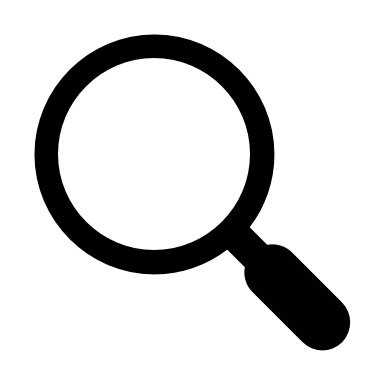 Immediate notification of undisclosed Other Support. 
PI or other Senior/Key personnel on an active NIH grant failed to disclose Other Support information during JIT or RPPR.
Submit updated Other Support to the Grants Management Specialist named in the Notice of Award as soon as it becomes known.
46
NIH Biosketch and Other Support Updates
[Speaker Notes: This discovery can be by anyone, department, the PI or RSC  -  any submission of materials to NIH Grants management should go through the SO/AOR.]
Updated Other Support Format Available in SciENcv?
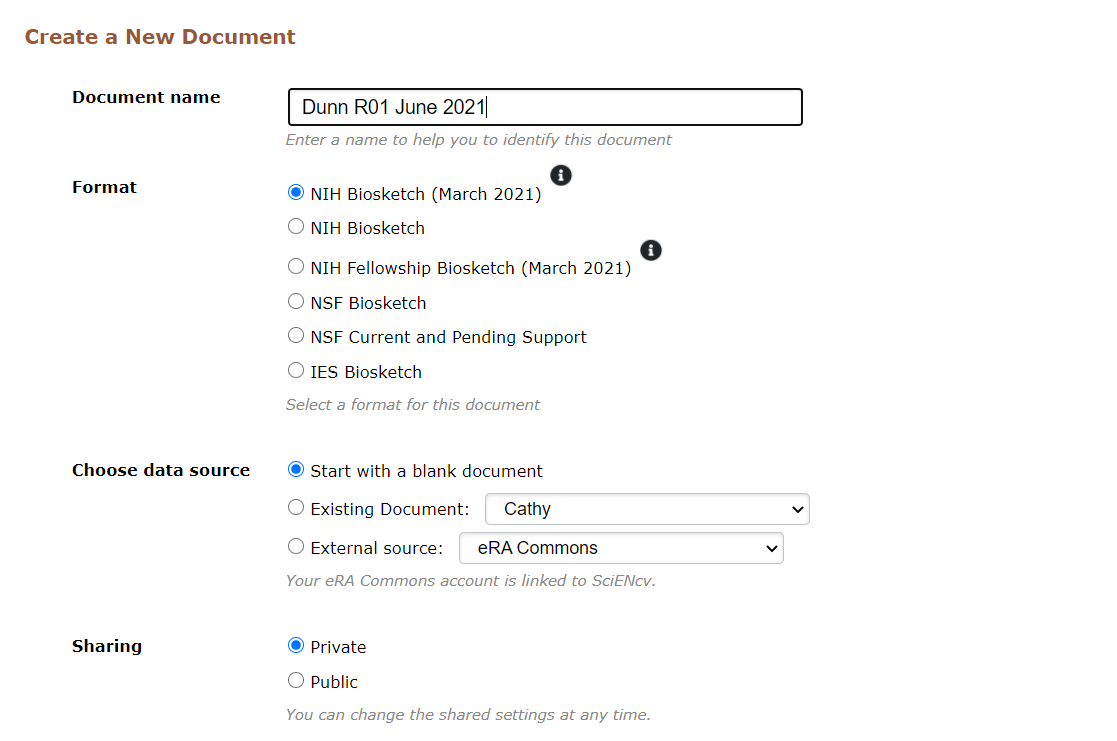 NIH anticipates the SciENcv Other Support Template will be available in 2022
Current Word Other Support template is interim until SciENcv template is available
47
NIH Biosketch and Other Support Updates
FAQs
What if I am not sure something should be included in the Biosketch or Other Support?
NIH recommends in the interest of full transparency, recipients should err on the side of disclosure.
Are there still 2 different versions of the Other Support, one for Just in Time and one for RPPRs?
No; however, RPPR still only requires the submission of OS if there is a change, or new Key/Senior Key personnel.
Does the Academic Senate 95% rule still apply with the new NIH format? 
Yes, be aware of appointment type and clinical, teaching, and/or administrative requirements; effort may need to be capped at 95% (11.4 Calendar months) to allow time for those activities.
48
NIH Biosketch and Other Support Updates
[Speaker Notes: faculty in the In Residence series must have at least 5% effort from a non-contract or grant source;
faculty in the Adjunct series must have at least 5% effort from a non-contract or grant source in any quarter, in which he/she prepares a proposal.]
Other Support Resources
NIH Other Support Page: https://grants.nih.gov/grants/forms/othersupport.htm
Instructions
Samples
NIH Other Support FAQs: https://grants.nih.gov/faqs#/other-support-and-foreign-components.htm
OSR Other Support Page: https://osr.ucsf.edu/other-support
Academic Senate 95% rule: https://osr.ucsf.edu/content/academic-senate-95-rule
Stay Informed:
	Join the OSR Announce listserv by email OSRinfo@ucsf.edu
     Q&A Sessions: May 11th 2pm-3pm and May 26th 3pm -4pm
https://osr.ucsf.edu/nih-biographical-sketch-and-other-support-town-hall-and-qa-sessions
49
NIH Biosketch and Other Support Updates
Learning Objectives
Be aware of the changes to the NIH Biosketch and Other Support Requirements effective 5/25/21
01
04
Know what types of support should be included in the different sections of the Biosketch and Other Support
07
02
03
Understand what supporting documentation is required for Foreign Support and Appointments
06
Know that the PI and all other Senior/Key Personnel must sign their OS
05
Know the NIH requirements in relation to the OS template format
Know how to access NIH and OSR resources
Understand the internal UCSF process for Other Support
50
NIH Biosketch and Other Support Updates
For questions regarding policy, please contact:
osrinfo@ucsf.edu
To find your OSR Staff assigned to your department/division:
https://osr.ucsf.edu/content/find-support
This Photo by Unknown Author is licensed under CC BY-SA
Catherine Dunn
Operations & Training Officer
Kassie Obelleiro
Operations & Training Officer
Joyce Able
Operations & Training Officer
Extra Slides
52
NIH Biosketch and Other Support Updates
Foreign Influence Across the Lifecycle
53
NIH Biosketch and Other Support Updates
Key Contacts for Foreign Influence Questions
54
NIH Biosketch and Other Support Updates
[Speaker Notes: https://www.ucop.edu/academic-personnel-programs/_files/apm/apm-671.pdf
https://ucsf.ucoats.org/]
Biosketch Roles and Responsibilities
Service Partnership Agreement
55
NIH Biosketch and Other Support Updates
Other Support Roles and Responsibilities
Service Partnership Agreement
56
NIH Biosketch and Other Support Updates